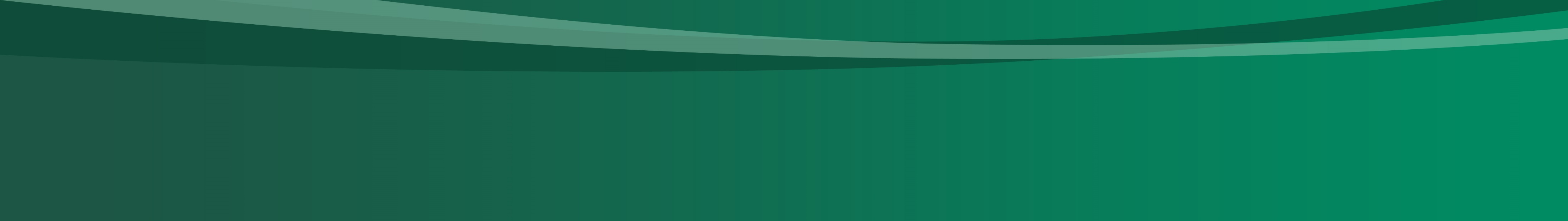 TITLE
Author
University of Alabama at Birmingham School of Nursing
Section Heading
Section Heading
Section Heading
Section Heading
Section Heading
Put your information here
Put your information here
Put your information here
Put your information here
Put your information here
Insert Graphs, tables or images here
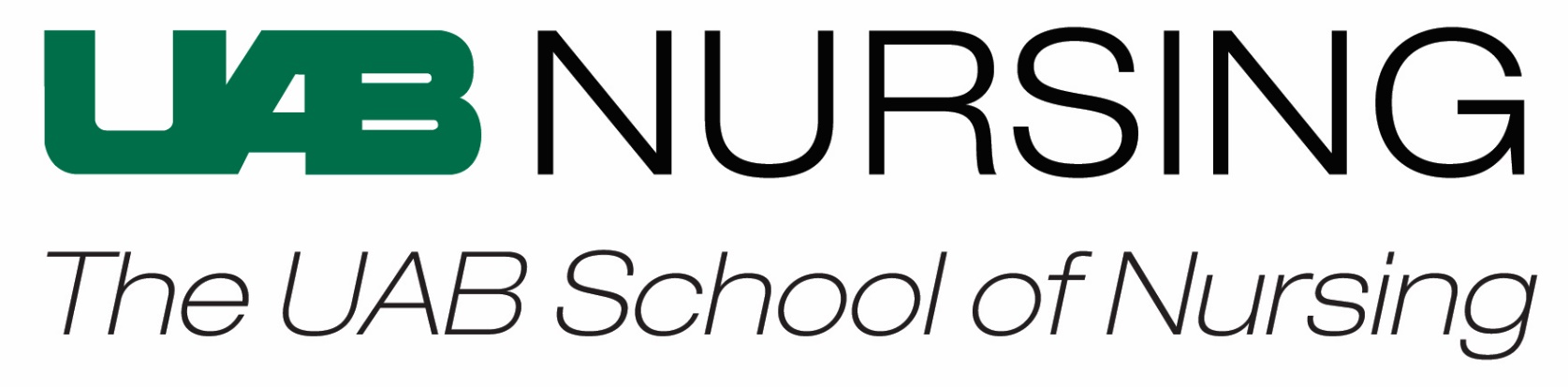